Vision
Så ser framgång ut
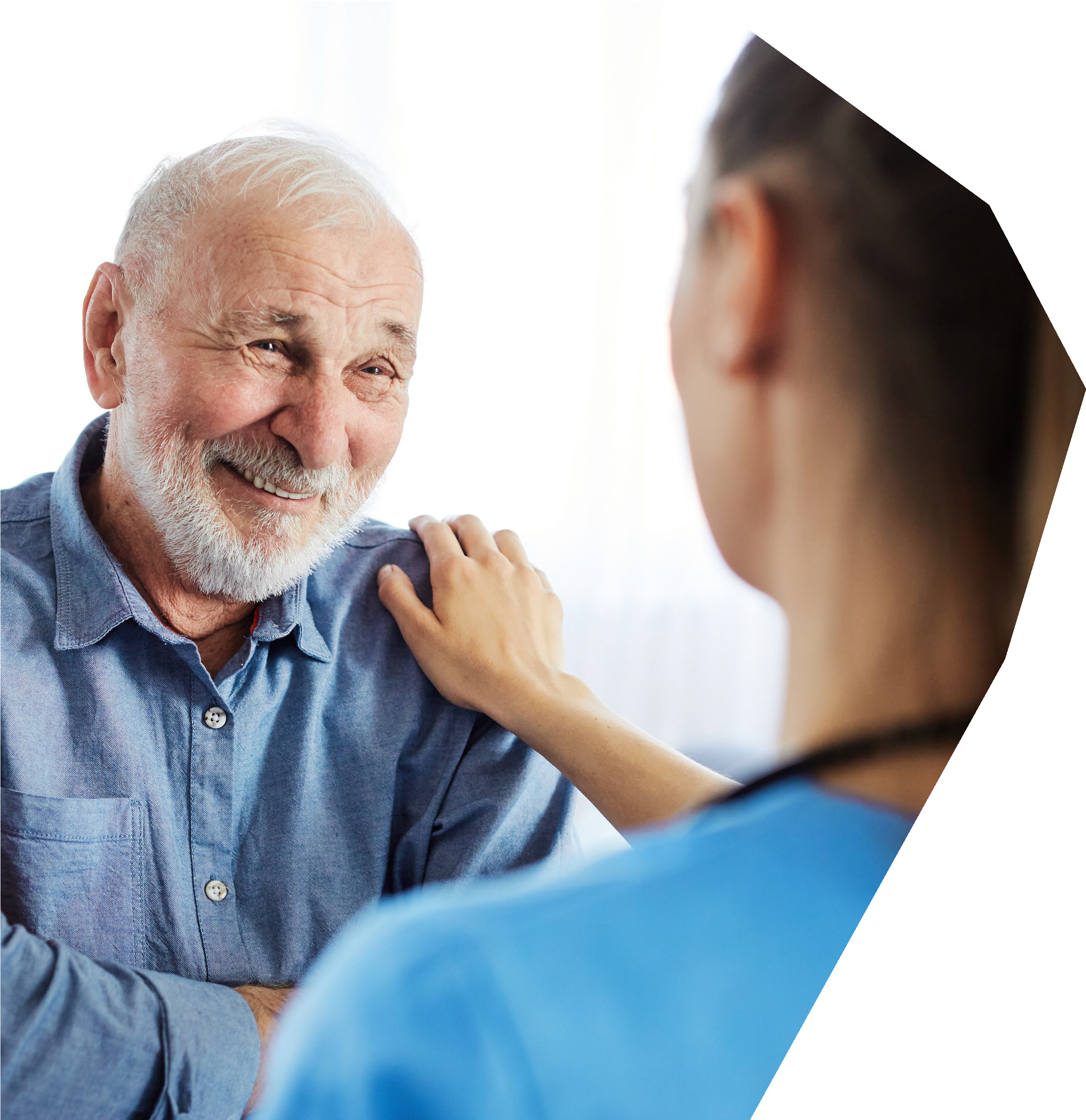 Vision –
så ser framgång ut
Östra Nyland är ett tryggt välfärdsområde där man förbereder sig på olika säkerhetssituationer.
Tjänsterna är kundorienterade, likvärdiga och regionalt heltäckande. Tillgänglighet och nåbarhet är viktiga för oss. Kunderna blir betjänade på finska och svenska.
Kunderna bemöts med respekt, man lyssnar på dem och de får den hjälp som de behöver.
I vård och rehabilitering realiseras kontinuiteten på ett bra sätt. Borgå sjukhus erbjuder mångsidiga sjukvårdstjänster och andra tjänster.
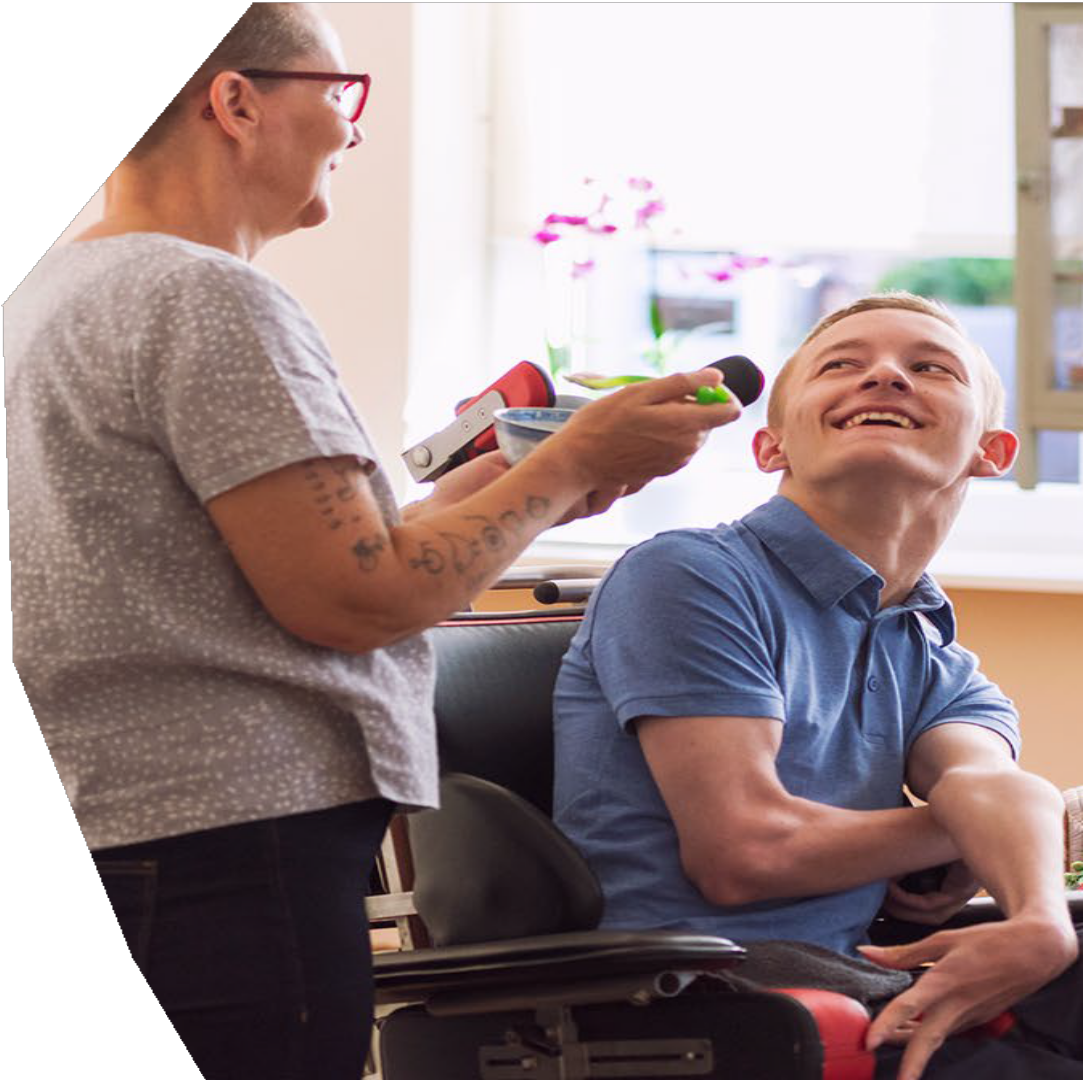 Vision – så ser framgång ut
Välfärdsområdet utvecklar aktivt sin verksamhet samt utnyttjar nyaste teknologi och tar i bruk de bästa evidensbaserade verksamhetsrutinerna. Fokus har flyttats över på prevention. Verksamheten är verkningsfull.
Välfärdsområdet är en lockande arbetsgivare och personalstyrkan är tillräcklig. De anställda mår väl och har möjlighet att koncentrera sig på sina kärnuppgifter. Det satsas på personalens kompetens, professionellt ledarskap och god medarbetarkompetens.
Välfärdsområdets ekonomi är stabil och i balans. Verksamheten är också ekologiskt och socialt hållbar.
Välfärdsområdet fungerar som en helhet, öppet och engagerande. En modell med flera producenter är en viktig del av verksamheten. Samarbetet med kommunerna, företag, organisationer och HUS- sammanslutningen fungerar friktionsfritt.
Värderingar
Vårt sätt att fungera
Värderingar – vårt sätt att fungera
Jämlikhet
Människo-
orientering
Delaktighet
Mod
Ansvarsfullhet
Vi sörjer för att kunderna får den service de behöver i livets olika skeden jämlikt i hela välfärdsområdet.
Servicen tryggas på bägge inhemska språken.
Vi främjar också tillgången på engelskspråkig service.
Vi bemöter kunderna och de anställda med respekt och rättvist.
Utgångspunkten för all vår verksamhet är invånarens och kundens välfärd.
Vi identifierar olika kundgruppers behov, och vi engagerar kunden i planeringen och utvärderingen av servicen.
Vårt mål är en högklassig kundupplevelse.
Kundernas, service- användarnas och personalens delaktighet samt samarbete med tredje sektorn är en viktig resurs för oss.
Vi stärker delaktigheten genom att agera transparent och rättidigt samt genom att öppna nya kanaler för påverkan och växelverkan.
Vi förnyar våra tjänster och våra verksamhetsrutiner på ett modigt och smidigt sätt i samarbete med kunderna och personalen.
Vi mäter vår verksamhets resultat, kundupplevelsen och personalens välmående.
Vi är redo att medge och korrigera våra misstag.
Vår verksamhet är ekonomiskt, socialt och ekologiskt ansvarsfull.
Vi förutsätter ansvarsfullhet också av våra partner.
Vi sörjer kostnadseffektivt för invånarnas säkerhet och välfärd.
Vi är föregångare som en ansvarsfull och motiverande arbetsgivare.
Några av syftena med reformen
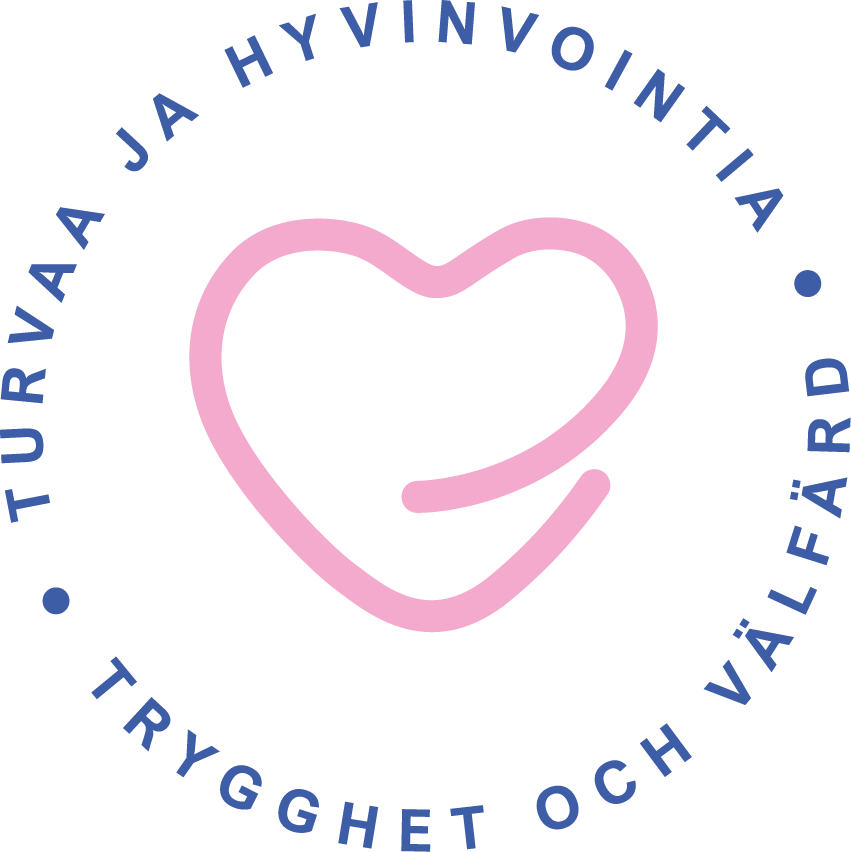 Trygga jämlika och högkvalitativa social- och hälsovårds- samt räddningstjänster för välfärdsområdets invånare
Bättre tillgång på och mera nåbar service
Minska välfärds- och hälsoskillnaderna
Säkra tillgången på yrkeskunnig personal
Svara mot de utmaningar som medförs av att befolkningen blir äldre och nativiteten sjunker
Hejda kostnadsökningen